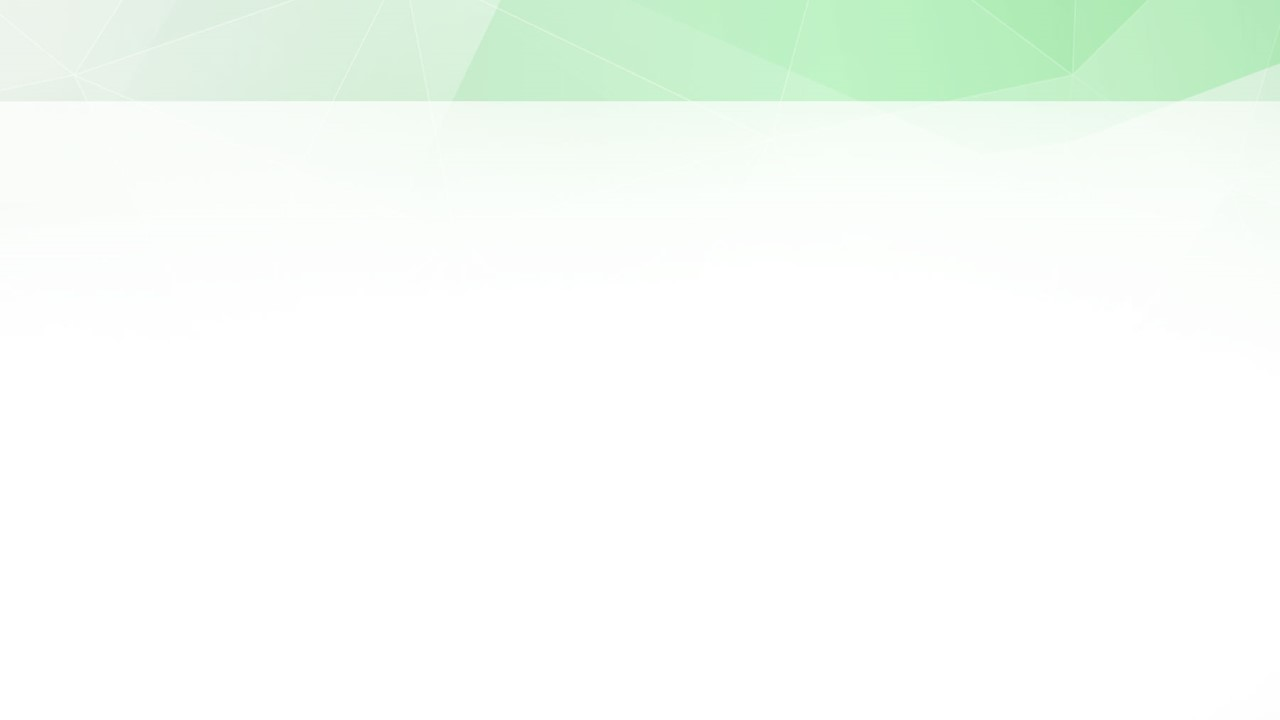 Acting Upon What We Heard
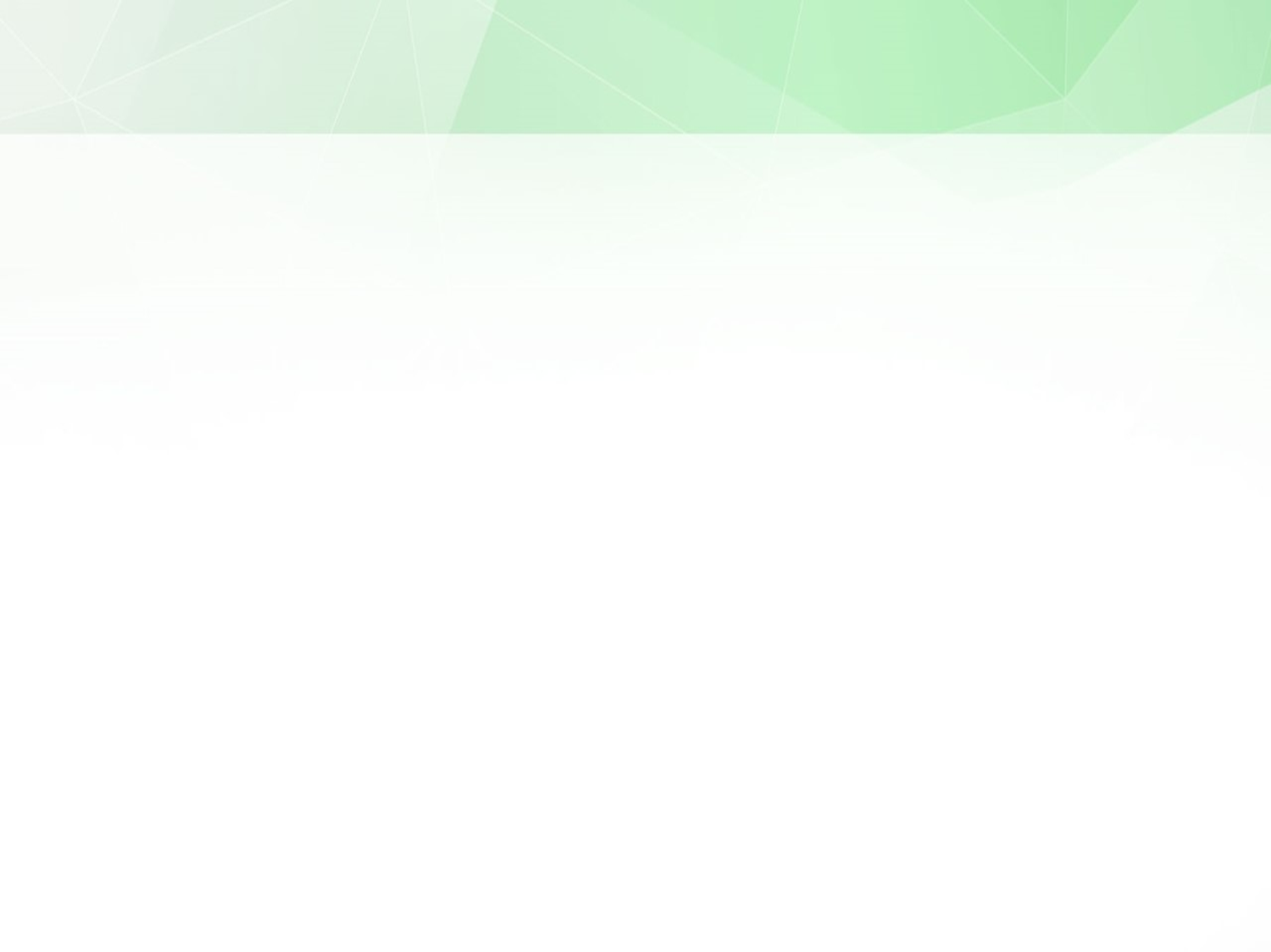 Hearing
Romans 10:17 faith comes by hearing the word of God 
Romans 10:14 how shall they believe whom they have not heard 
Acts 8:31 how can I unless someone guides me
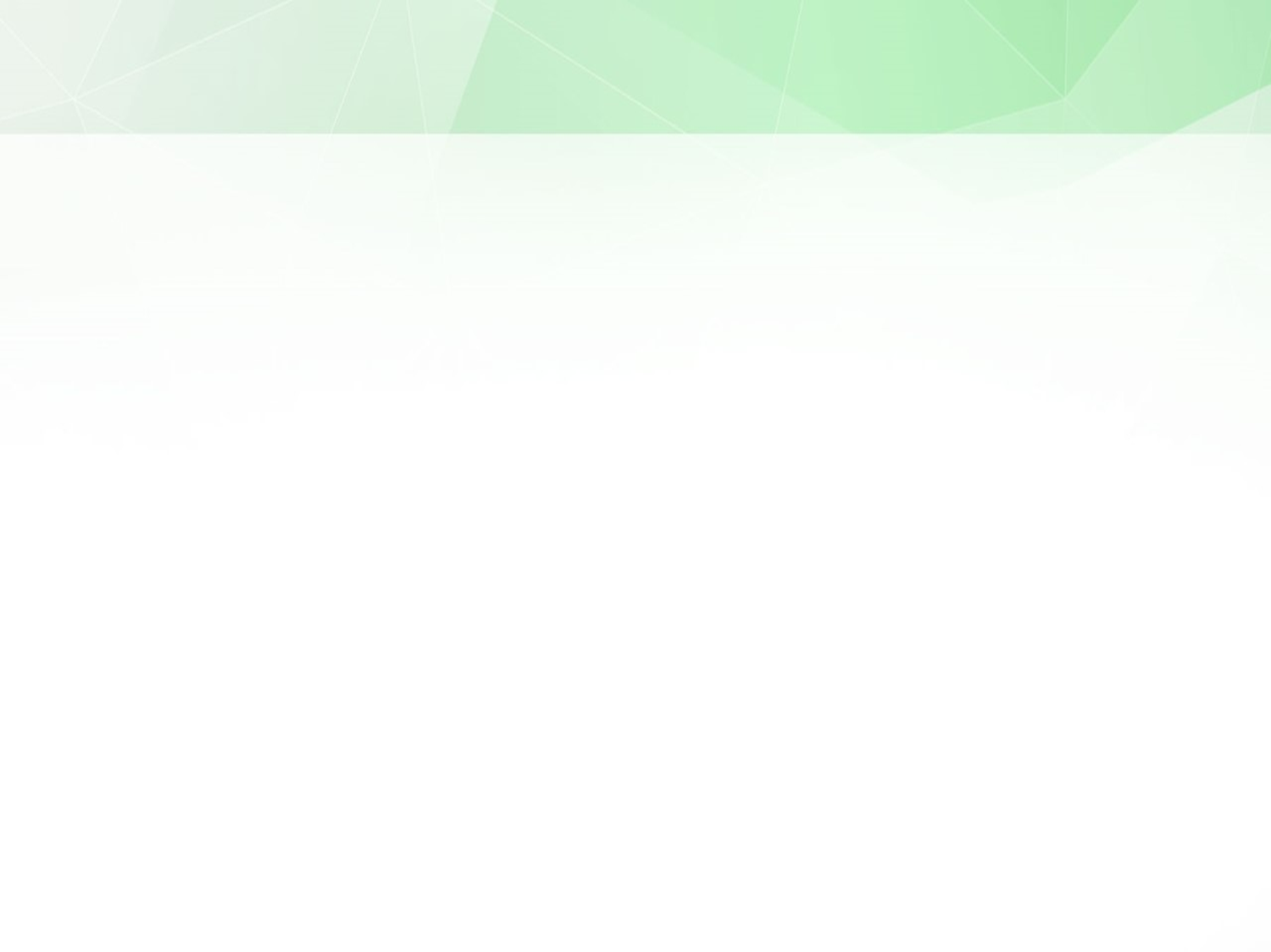 Gospel Meeting
Psalm 119/ the Word of God  
This is Who We Are 
When the Church Grows 
Why So Few Find the Narrow Way 
Right Things About the Church of Christ 
It’s Your Choice
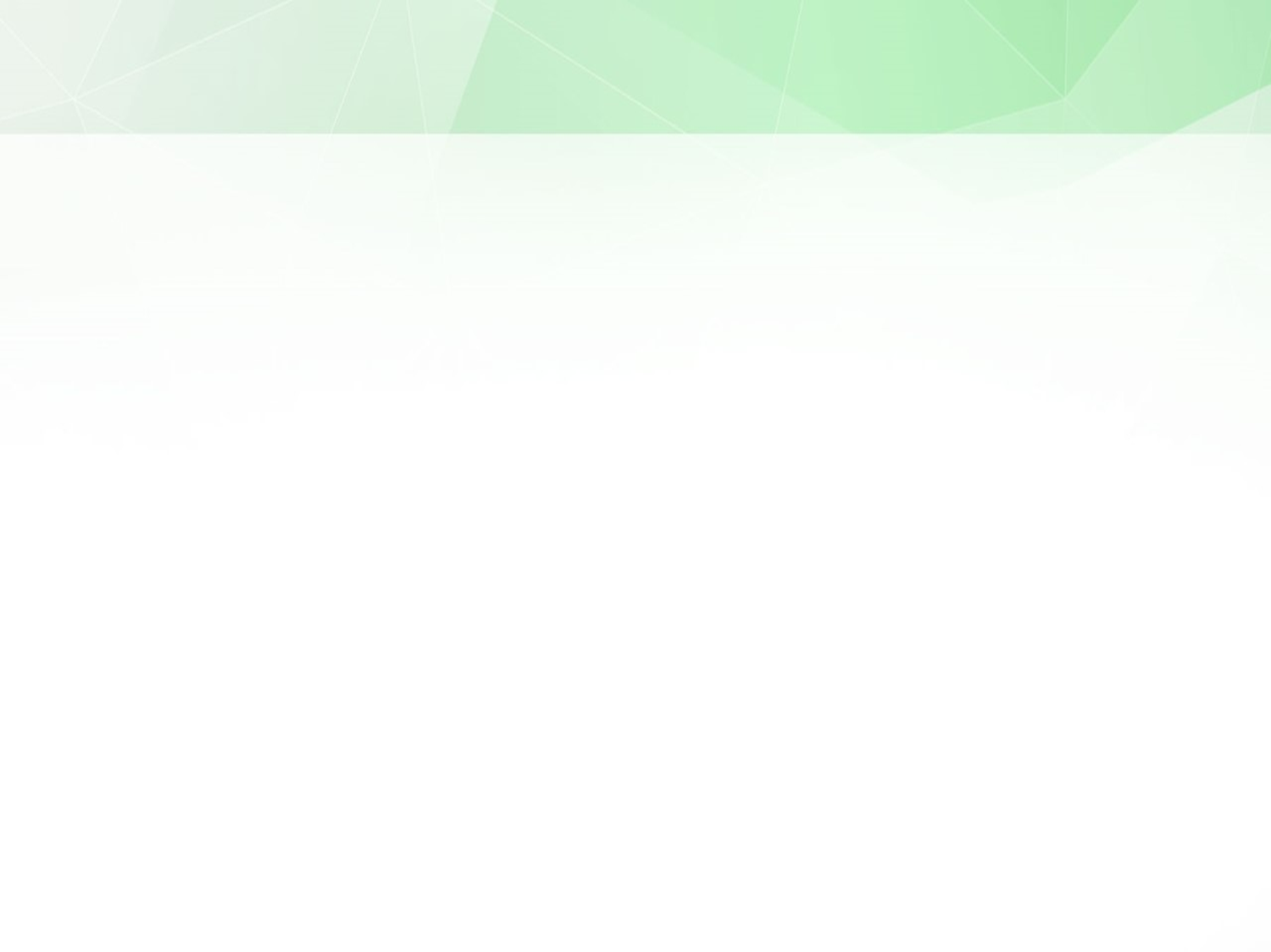 Acting Upon Our Faith
Matthew 5:13-16 nor do they light a lamp and put it under a basket 
James 2:14-22 can faith save him?